ОТРАСЛЕВАЯ И ТЕРРИТОРИАЛЬНАЯ
 СТРУКТУРА МИРОВОГО ХОЗЯЙСТВА
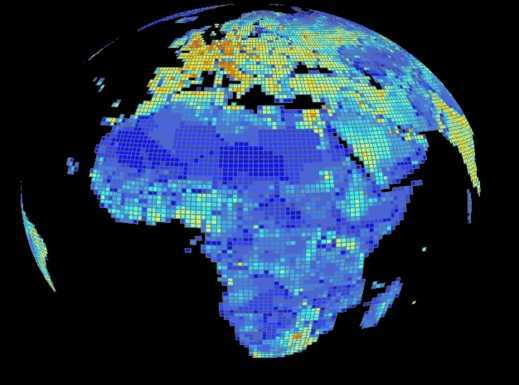 10 класс.
ТИПЫ ХОЗЯЙСТВЕННОЙ СТРУКТУРЫ
 СТРАН МИРА
Постиндустриальная
(информационная)
(непр. сф – более 50% в ВВП)
Индустриальная
(пром-ть – до 50% в ВВП)
Аграрная
(с/х – до 50% в ВВП)
Приведите примеры стран 
с разными типами хозяйственной структуры
с . 390, таблица 18
ПРИЗНАКИ 
ПОСТИНДУСТРИАЛЬНОЙ СТРУКТУРЫ:
в сфере экономики: 
от производства товаров к производству услуг;
2. в сфере занятости: 
преобладание умственного труда;
3. В сфере науки:
 развитие наукоемких производств;
4. В сфере управления: 
принятие решений на основе новейшей
 информационной техники и технологии;
5. В сфере экологии: 
надежный контроль за качеством 
окружающей среды.
ДОЛЯ СФЕРЫ УСЛУГ В ВВП СТРАН МИРА:
Весь мир – 1/3
Экономически развитые страны – 2/3
Страны с переходной экономикой – 1/3
Развивающиеся страны – 1/4
Задание: По столбчатой диаграмме (гистограмма с нормированием) определить, к какому типу относятся страны 1, 2 и 3. Можно ли утверждать, что весь мир вступил в постиндустриальную фазу развития хозяйства? Почему?
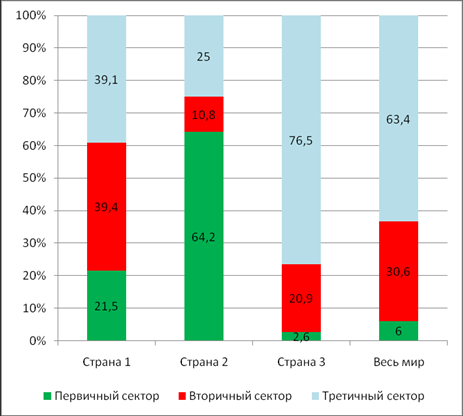 Рис. Структура экономики 
трех стран и мира в целом 
(данные 2008 г.)
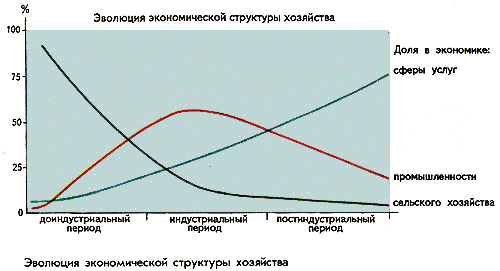 НТР
ИЗМЕНЕНИЕ ОТРАСЛЕВОЙ СТРУКТУРЫ
(отраслевые «сдвиги»)
В промышленности
В с/х
На транспорте
ж/д
Обрабатывающая пр-ть
животноводство
автомобильный
Добывающая пром-ть
растениеводство
Морской (мировая торговля)
Технические
 культуры
Старые отрасли
Воздушный (пассажирский)
Новейшие отрасли
Кормовые
культуры
Пр-во овощей,
 фруктов
ОСНОВНЫЕ МОДЕЛИ  МХ
ДВУЧЛЕННАЯ
ТРЕХЧЛЕННАЯ
ДЕСЯТИЧЛЕННАЯ
Двучленная модель МХ
Экономически 
развитые страны
 Север
Развивающиеся
 страны
Юг
Трехчленная модель МХ
Центр
ПОСТИНДУСТРИАЛЬНЫЕ 
СТРАНЫ
25-30 стран:
ЕС, США, Япония 
и др.
Периферия
Полупериферия
АГРАРНАЯ ЭКОНОМИКА
ИНДУСТРИАЛЬНЫЕ СТРАНЫ
Новые индустриальные страны
(НИС),
Нефтеэкспортирующие страны,
наиболее продвинутые страны
Лат. Америки, Азии и Африки
100 развивающихся стран
 с продовольственной и сырьевой специализацией
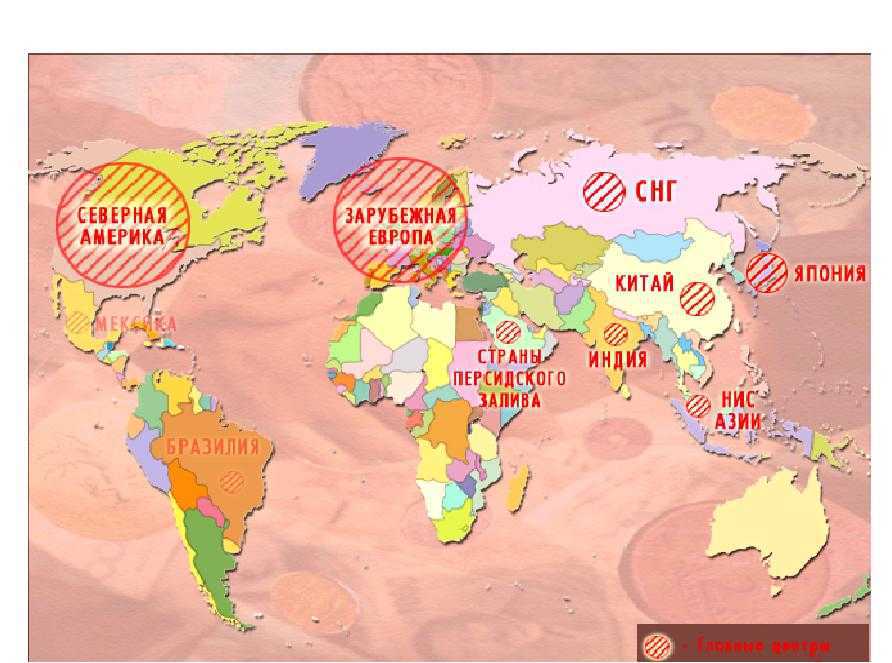 ДЕСЯТИЧЛЕННАЯ МОДЕЛЬ  МХ
ГЛАВНЫЕ ЦЕНТРЫ МИРОВОГО ХОЗЯЙСТВА
Отраслевая структура мировой экономики
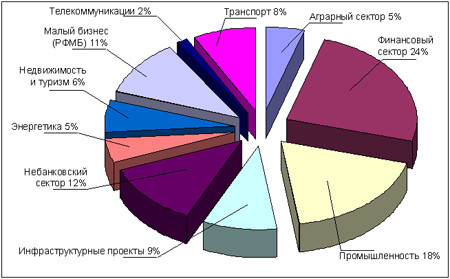 ТЕРРИТОРИАЛЬНАЯ СТРУКТУРА  МХ
ТСХ – это совокупность 
определенным образом расположенных
территориальных элементов,
находящихся в сложном взаимодействии
 друг с другом.
Географический рисунок
 расселения населения и хозяйства
моноцентрический
полицентрический
ТЕРРИТОРИАЛЬНАЯ СТРУКТУРА ХОЗЯЙСТВА ЭКОНОМИЧЕСКИ РАЗВИТЫХ СТРАН
Высокоразвитые районы: 
Калифорния, Лондон, Штутгарт-Мюнхен и др.
2. Старопромышленные районы: 
Рур, Саар, Эльзас и Лотарингия, Урал
3. Аграрные районы:  Юг Италии
4. Районы нового освоения: 
Север Канады, Аляска, Амазония, север и запад Австралии, Северное море, Сибирь и Дальний Восток.
ТЕРРИТОРИАЛЬНАЯ СТРУКТУРА ХОЗЯЙСТВАРАЗВИВАЮЩИХСЯ СТРАН: КОЛОНИАЛЬНЫЙ ТИП
Столица, выполняющая роль главного центра, 
     «фокуса» всей территории (часто- крупный порт).
2. Районы горнодобывающей промышленности.
3. Районы плантационного с/х.
4. Порты вывоза
5. Районы потребительского с/х.
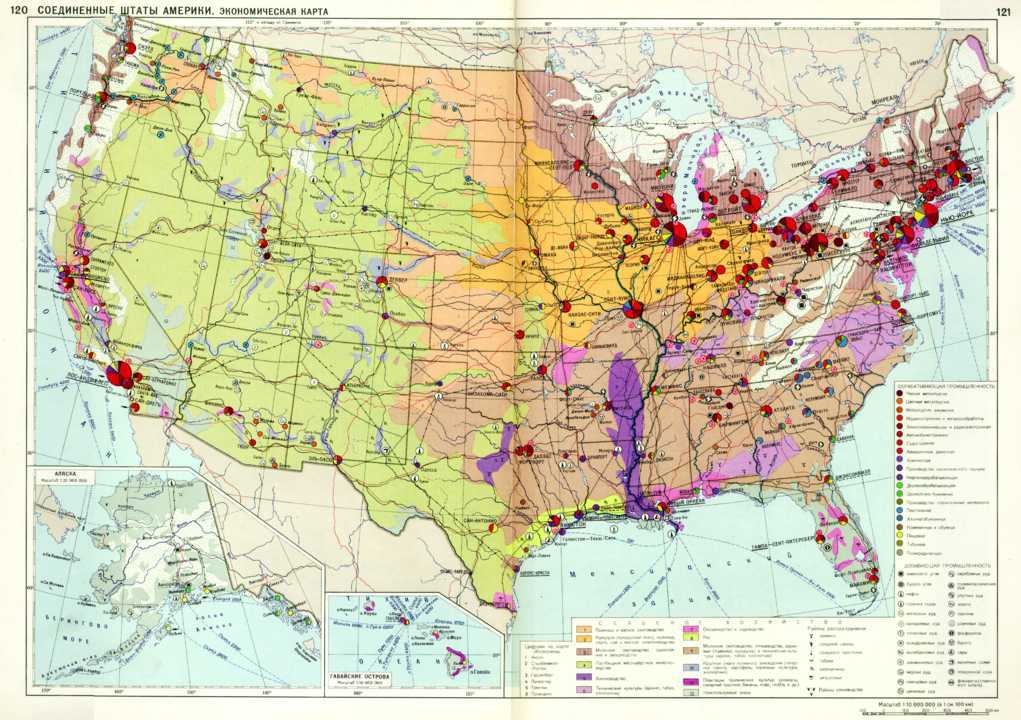 Найдите по карте основные элементы
 территориальной структуры хозяйства
 высокоразвитой страны.
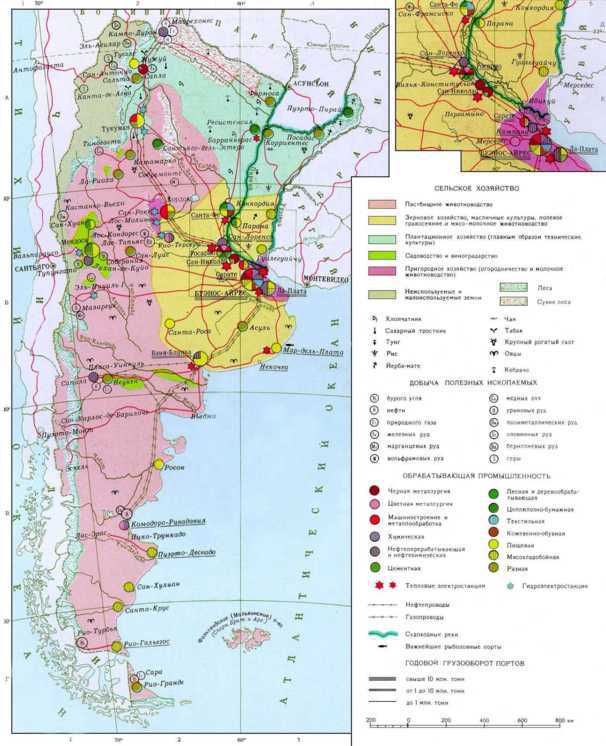 Аргентина. 
Экономическая карта
Какие элементы
 колониальной структуры 
хозяйства сохранились
 в Аргентине?
РЕГИОНАЛЬНАЯ ПОЛИТИКА
РП – это комплекс законодательных,
 административных, экономических,
 природоохранных мероприятий, 
способствующих более рациональному
 размещению производительных сил 
и выравниванию уровня жизни людей.
?  ?  ?

В чем отличие (на ваш взгляд) региональной политики 
экономически развитых и развивающихся стран?
РЕГИОНАЛЬНАЯ ПОЛИТИКА
В экономически развитых странах:
В развивающихся странах:
1. Преодоление 
разобщенности 
отдельных частей страны,
смягчение диспропорций
между центром 
и периферией.

2. Управление 
процессом
 урбанизации.

3. Освоение
 глубинных районов.

4. Перенесение столиц
из приморских городов 
во внутренние районы.
Сглаживание  диспропорций
между высокоразвитыми
 и отсталыми депрессивными
 районами.

2. Создание «полюсов роста».

3. В депрессивных р-нах 
создание наукоемких 
 производств, 
филиалов крупных фирм.

4. Разгрузка крупных городов, 
агломераций, столиц.

5. Освоение новых 
окраинных районов.
ФАКТОРЫ РАЗМЕЩЕНИЯПРОИЗВОДИТЕЛЬНЫХ СИЛ
Новые

Возникли в эпоху НТР
Старые

В эпоху НТР приобрели
 новое содержание
Старые факторы размещения
1. Фактор ЭГП (положение страны):           Центральное
Периферийное
Соседское
Приморское
2. Природно-ресурсный фактор
3.Транспортный фактор
4. Фактор территориальной концентрации
5. Фактор трудовых ресурсов
Новые факторы размещения
1.Фактор наукоемкости
Развитие 
- центров научных исследований,
- технопарков (Силиконовая долина)
- технополисов (Дубна, Королев и др.)
2. Экологический фактор
Ограничение концентрации производства и населения